DABAR – The National Infrastructure for Digital Repositories
Draženko Celjak <drazenko.celjak@srce.hr>,
Zoran Bekić, Marko Cundeković, Ljiljana Jertec, Miroslav Milinović, Alen Zubić

SRCE – University of Zagreb, University Computing Centre
SRCE – University of Zagreb, University Computing Centre
SRCE was founded in 1971 within the University of Zagreb

SRCE is the main computing centre and the architect of the e-infrastructure, covering both the University of Zagreb and the whole research and high education system
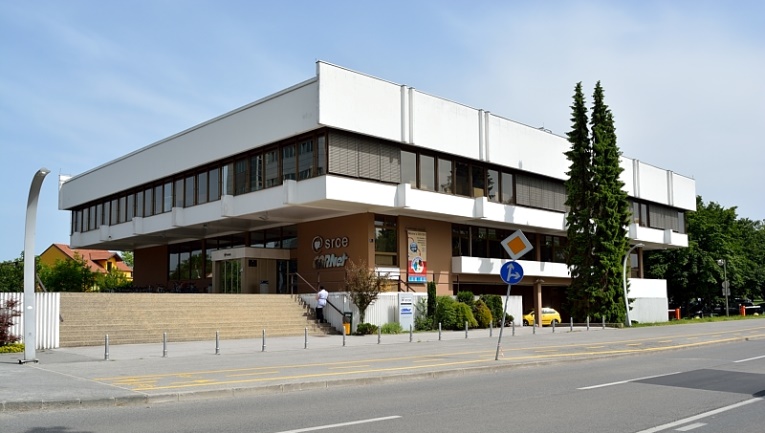 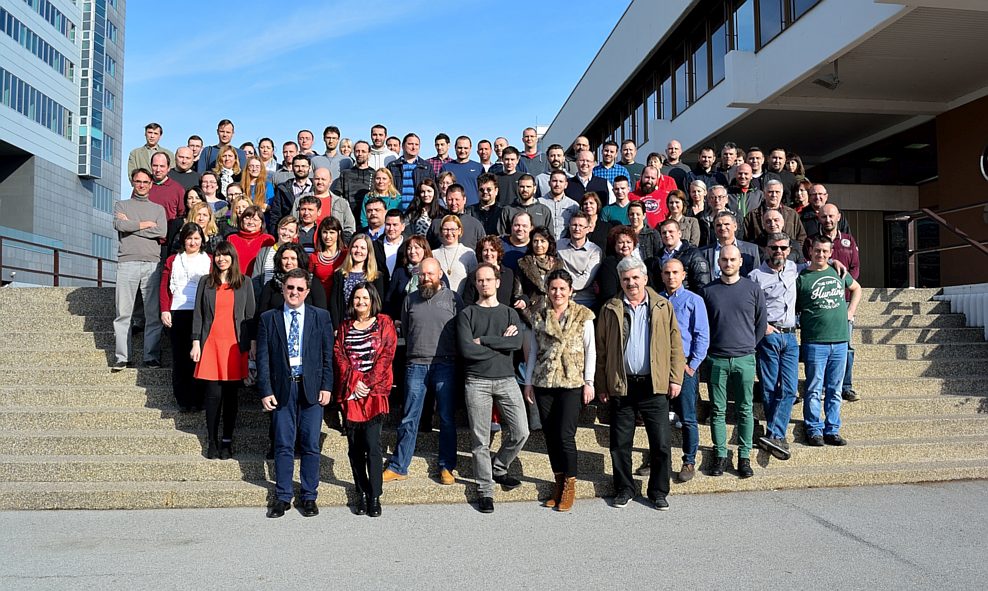 Content
Context & motivation
R & HiEd community
OpenAccess in Croatia
Project
Goals
Results
DABAR service / infrastructure
Community
Conclusion
Context - Croatian R & HiEd
214 institutions 

119 higher education institutions
25 research institutes
70 legal entities that are doing research (NUL, hospitals, archives…)
Context - Open Access in Croatia
2006 
Science & Technology Policy of the Republic of Croatia
HRČAK (http://hrcak.srce.hr)…

2012. 
Croatian OA Declaration

2013. 
The Scientific Activity and Higher Education Act - requires universities and higher education institutions to permanently publish theses and dissertations in public databases
Institutional repositories?
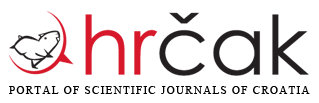 Project
June 2014.

Goals
National infrastructure for digital repositories
scalable, interoperable, sustainable, flexible and suited for long term preservation
SaaS

Community (working groups)
information needs, application profiles, controlled vocabularies, education and user support

OA promotion
Software platform?
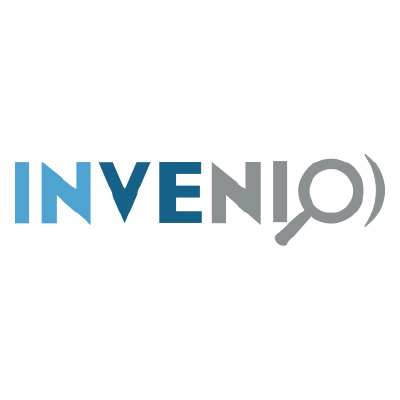 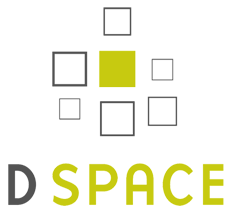 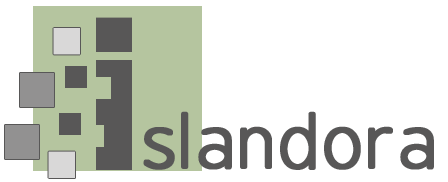 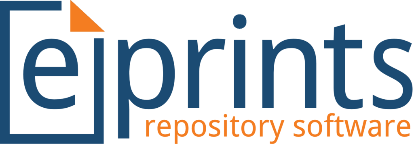 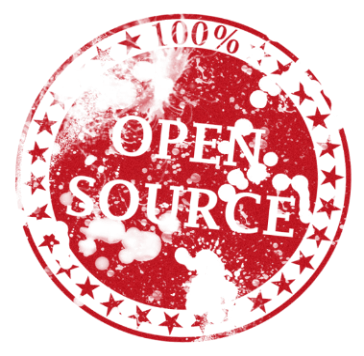 Islandora!
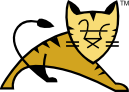 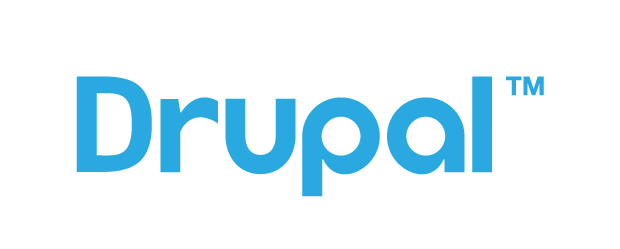 Islandora - designed to manage and discover digital assets
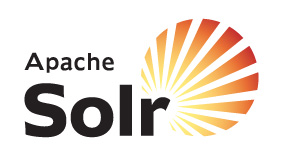 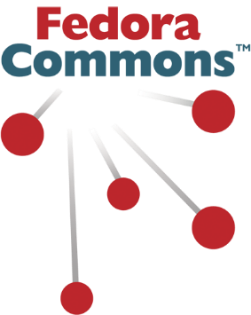 developement
multisite
https://github.com/alen-z/open-source-stamp.git
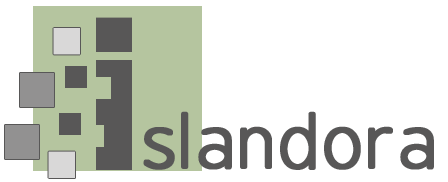 + Jenkins, Selenium, Git, ...
Results: DABAR - scalable national infrastructure
Production: August 2015.

113 digital repositories 
9 universities
2 national repositories
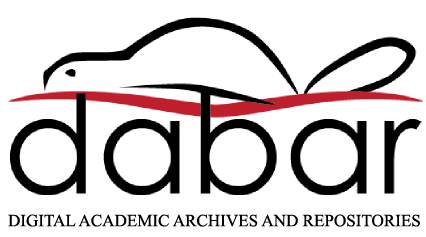 Results: Stored and published digital objects
37.300+ digital objects
15.750+ OA
Results: Community
Coordination committee + working groups

March 2016. - memorandum of understanding:
SRCE
Ruđer Bošković Institute
University of Zagreb School of Medicine
University of Zagreb Faculty of Humanities and Social Sciences
National and University Library in Zagreb

+ other institutions
Working groups (8 + 2):
Theses and disertations
Scientific and related works
Image, audio and video content
Interoperability
Long-term preservation
User functionality
Copyright
Education & Support
Research Data
Educational Resources
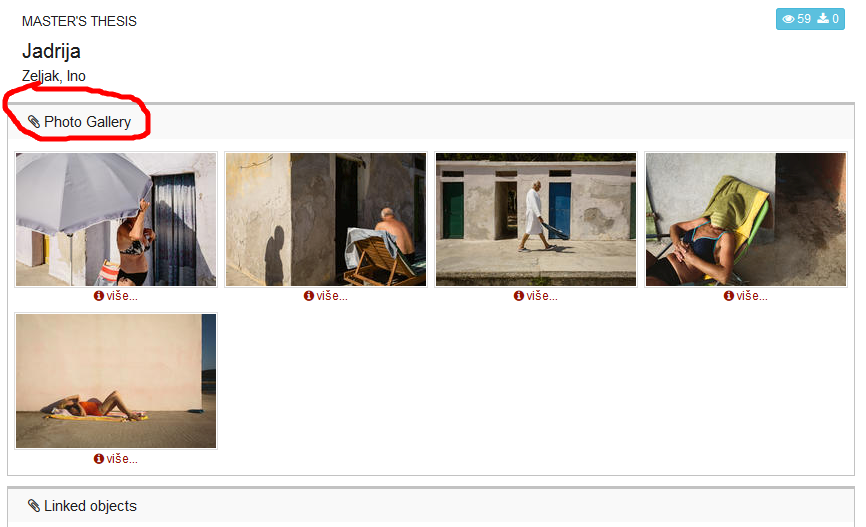 Results: 4+1 types of digital objects
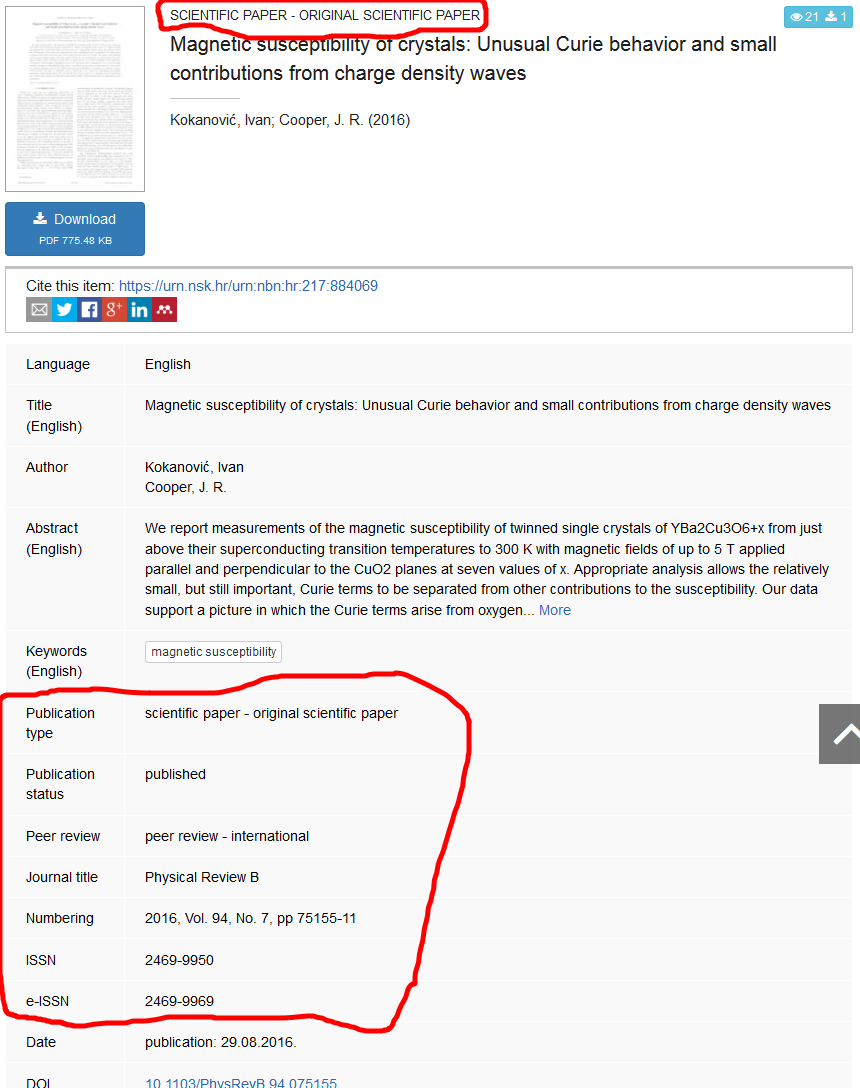 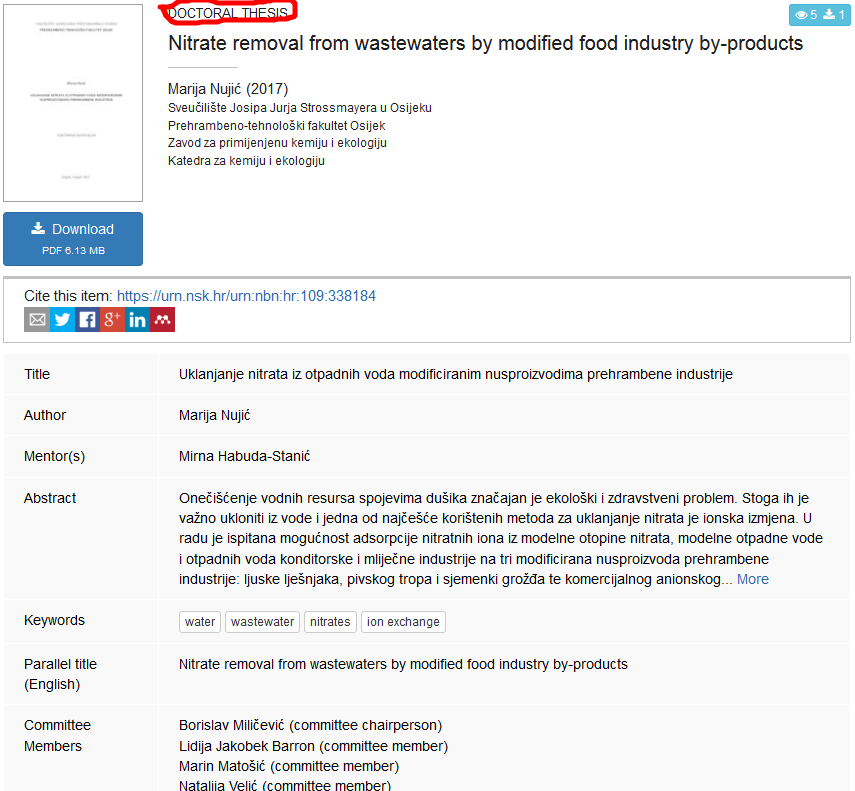 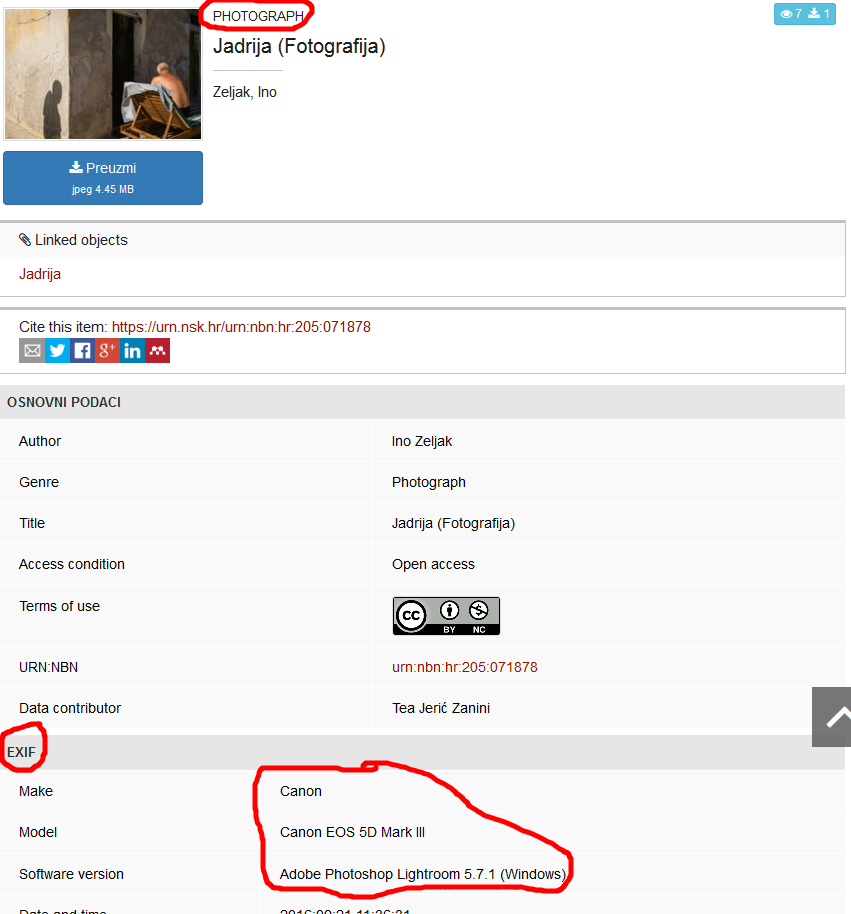 Thesis      Dissertations           Articles published in journals          Artistic works (photographs)
+ Appendices
Roadmap
Support for additional objects (digital asset):
Conference papers and presentations
Book chapters and books
Artisctic works (audio, video)
Research data
Educational resources
…
Results: Interoperability
DABAR’s integration with 
national and global e-infrastructure
Results: rich metadata vs efficiency
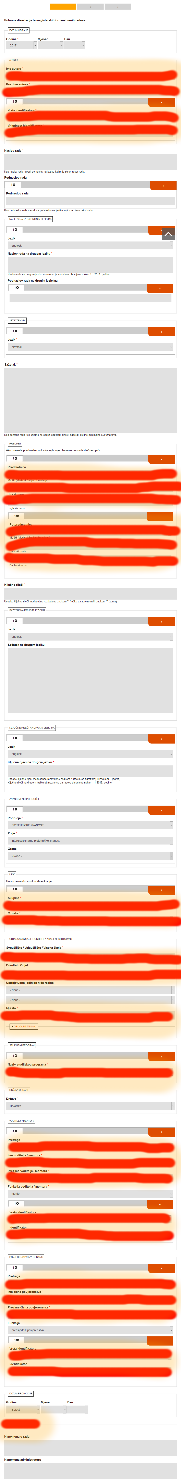 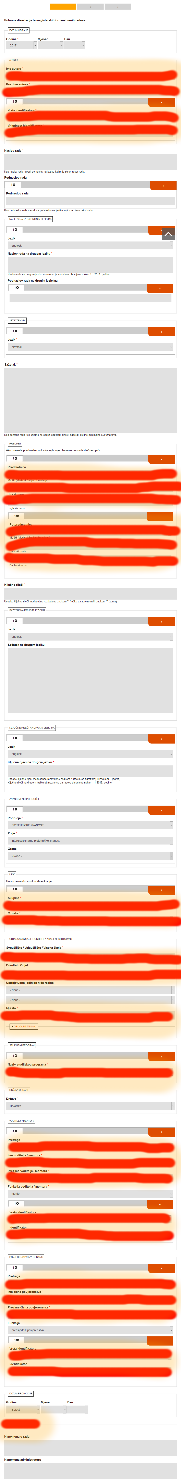 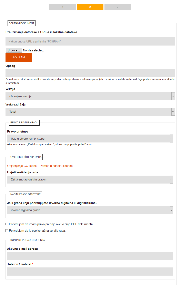 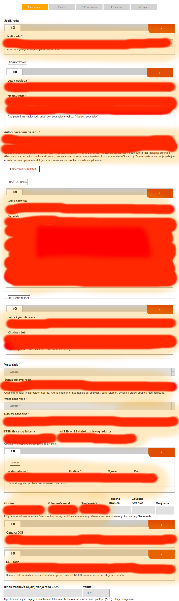 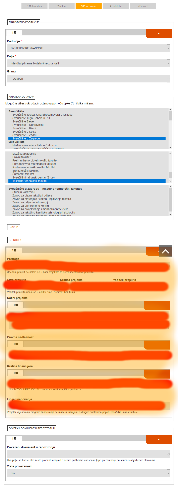 HRČAK (OAI-PMH, KBART)

CROSBI (Web/MODS)

DOI/CrossRef (API)

Sherpa / ROMEO

AAI@EduHr

URN:NBN

PubMed Central (API)
Registry of Scientists
Paper published 
in journal
Thesis
Croatian Higher Education Information System (ISVU)

Registry of Study Programs

AAI@EduHr

URN:NBN
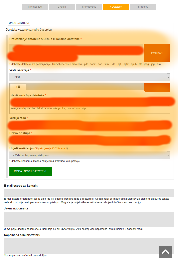 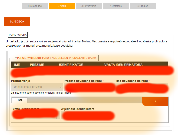 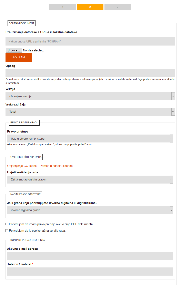 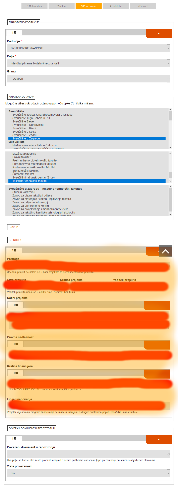 Results: Education & Support
14 workshops
182 participants
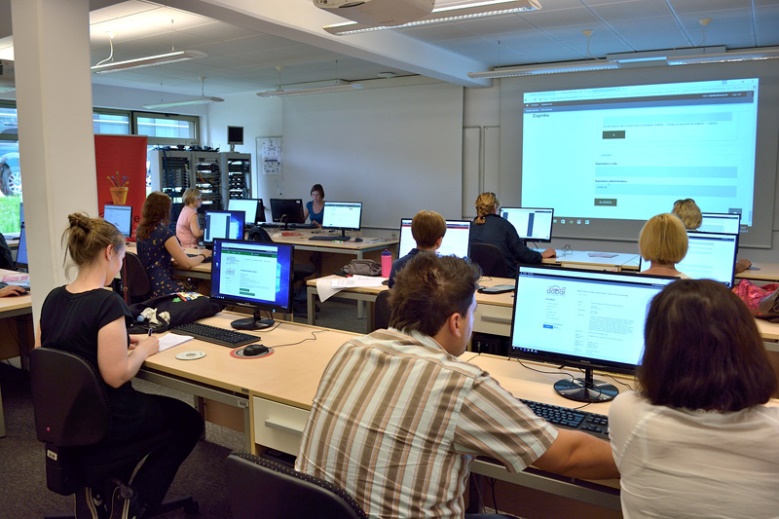 Conclusion
Scalable
Interoperable (standards)
Sustainable (community)
Cost effective
Thank you!

Questions?








https://dabar.srce.hr/en
dabar@srce.hr
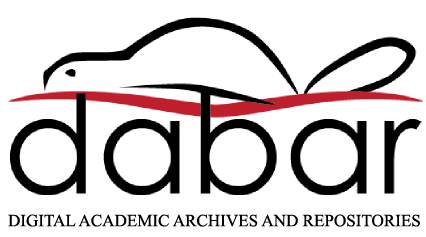